NC Department of Health and Human Services 
Division of Social Services
Child Welfare Services

Children’s Services Committee
January 12, 2022

Lisa Tucker Cauley, MSW
Senior Director Child, Family and Adult Services

Kathy Stone 
Section Chief for Safety and Prevention
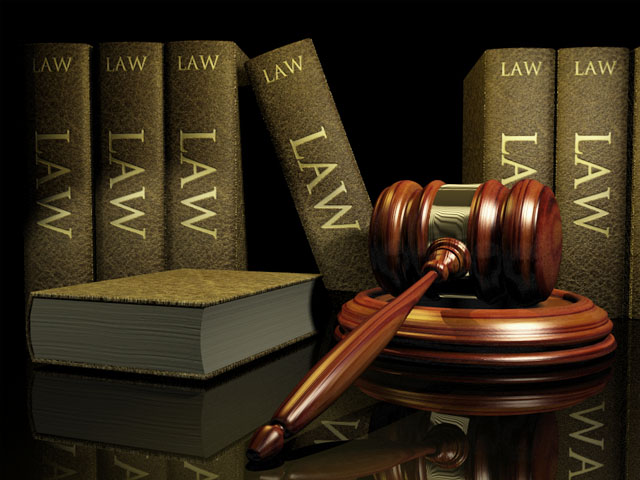 Statewide CPS Hotline
SL 2021-132:


The Department of Health and Human Services shall develop an operational plan to create and implement a statewide child protective services (CPS) hotline. The Department shall establish a planning and evaluation team consisting of three child welfare staff representing at least three county departments of social services that will provide input on the plan.
Statewide CPS Hotline
Submit an operational plan to Joint State Legislative Oversight that includes: 
A fiscal analysis on creation and implementation
Quantify the total up-front cost to implement including savings to county and state
Recommendations for operational needs including staffing
Evaluation of option for a county to opt out
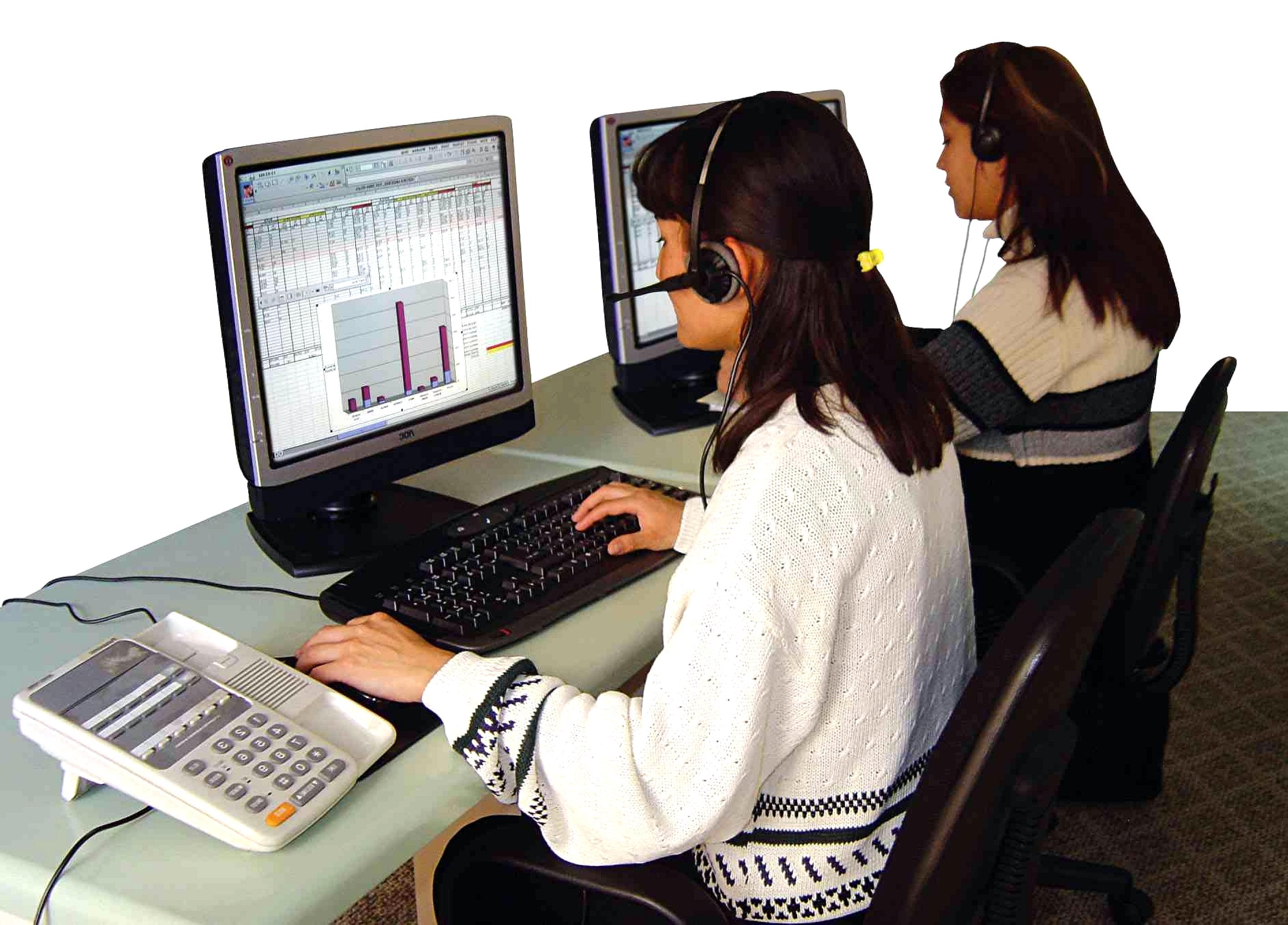 Statewide CPS Hotline (continued)
Defined measures, goals, and service level agreements to evaluate performance
Timeline for implementation coordinated with DHHS and local child welfare agencies including the implementation of I & A technology as a precondition
Feasibility for both CPS and APS
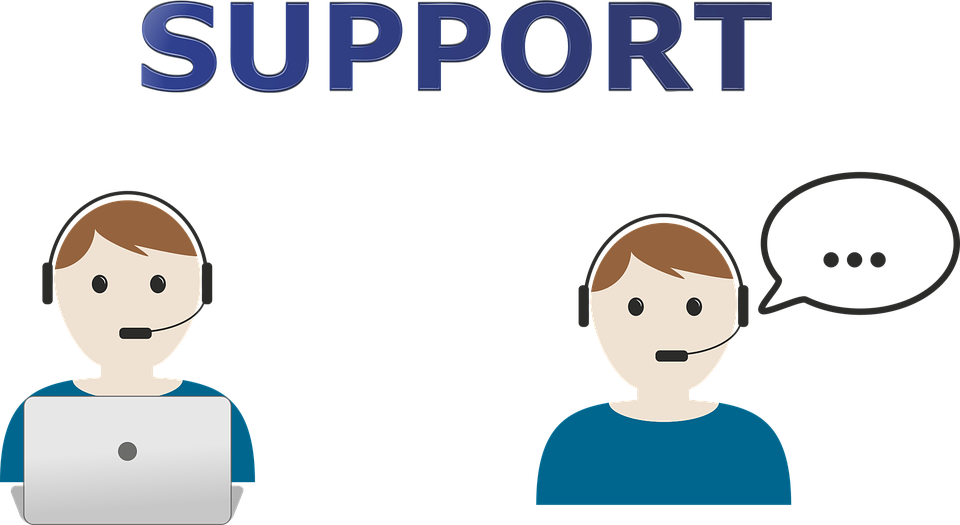 Updates on SDM tool Revalidation
Screening and Response Tool IRR Testing
Data under analysis
Consistency
Feedback
Fine-tuning the new Screening and Response Tool
Risk Assessment
Modeling is close to complete
Safety and CQI Design Teams to consider options 
Recommendations to ULT
Should a case be opened in In Home Services?
Should this referral be investigated?
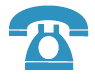 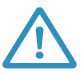 Risk
Assessment
Intake Assessment
Updates on SDM tool Revalidation
Safety Assessments
Policy Review Complete by Evident Change
Review Recommendations for Safety and Permanency Policy 
Design Team work begins February 2022
Next Step: Sequencing meetings with Risk Assessment work
Should a child be removed from the home?
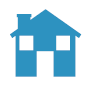 Safety
Assessment
Back to Basics for Safety and Risk
Evident Change will Provide Webinars
Re-commitment to SDM tool purpose and use
Focus on Safety Assessment and Safety Planning
Statewide Participation Needed
Sets the stage for training on revalidated tools
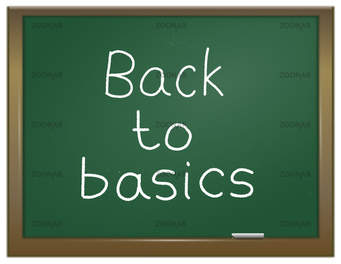 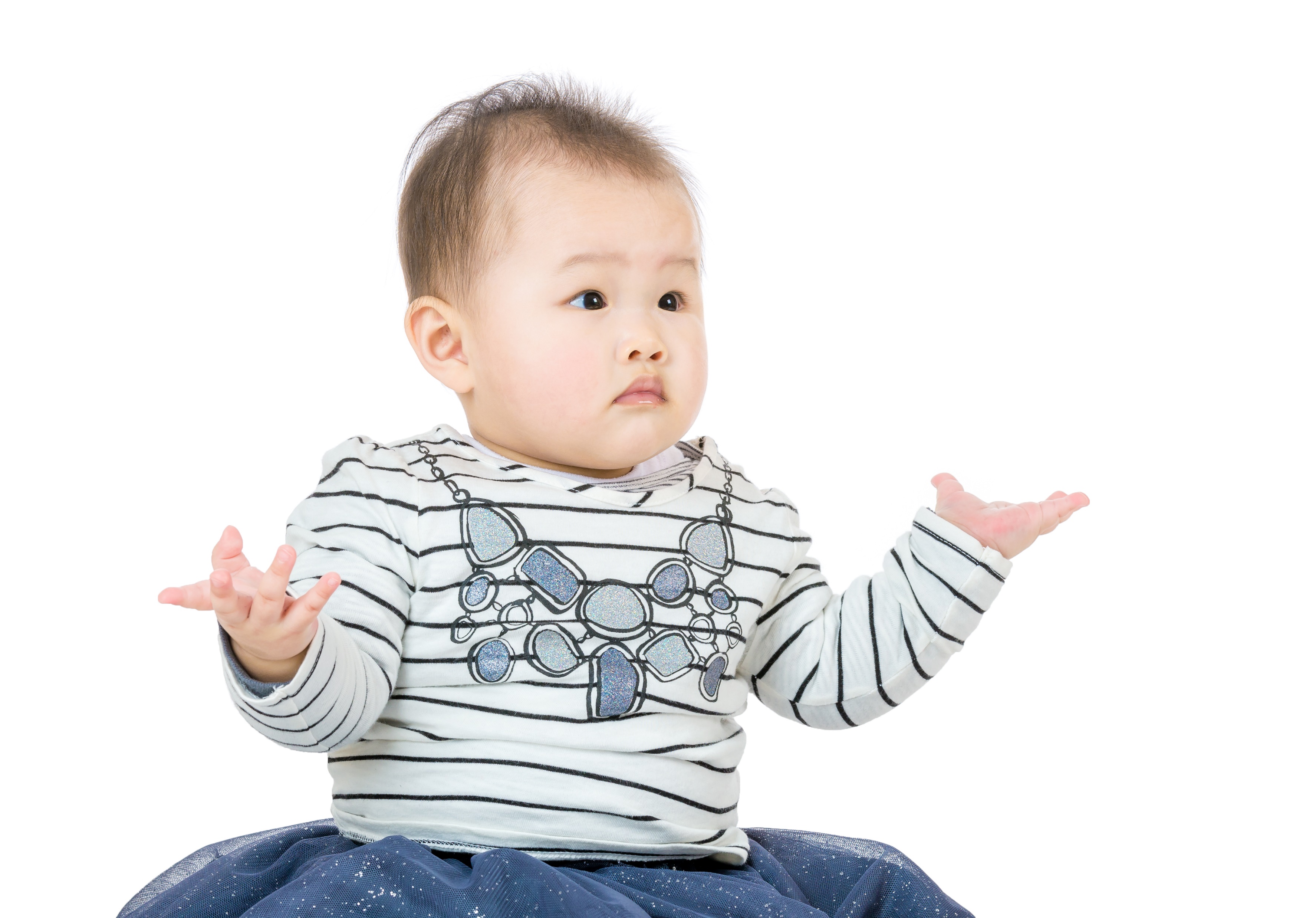 Questions?